PHP - UVOD
Osnove server-side programiranja na jeziku PHP
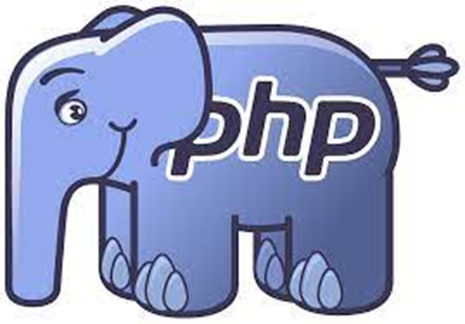 Web server
Response
2. Web server šalje odgovor Web browser-u (npr. traženu HTML stranu)
1
2
Request
Web klijent
HTTP Request / Response
1. Web klijent (Web browser) šalje zahtev (Request) Web serveru
MIME sadržaj  preko HTTP protokola
HTTP Request / Response
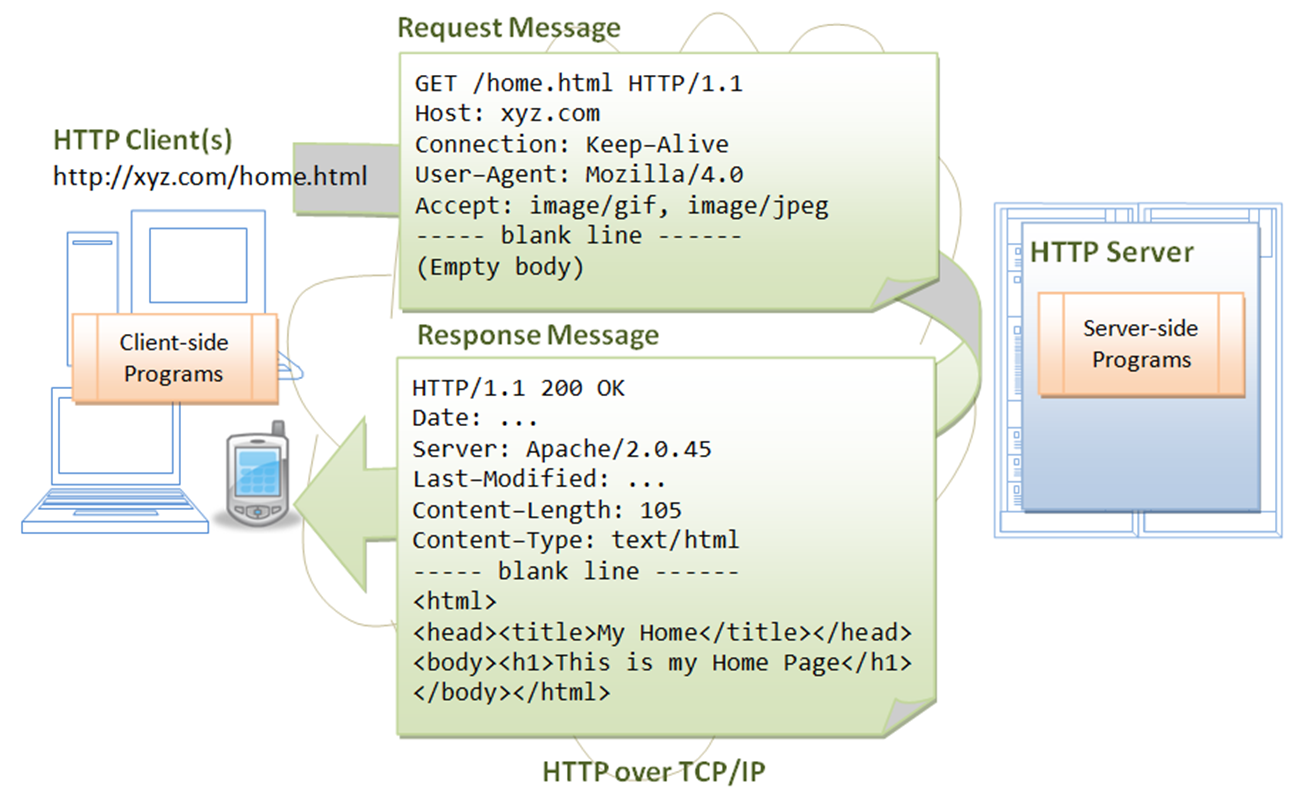 Preuzimanje dinamičkih Web strana
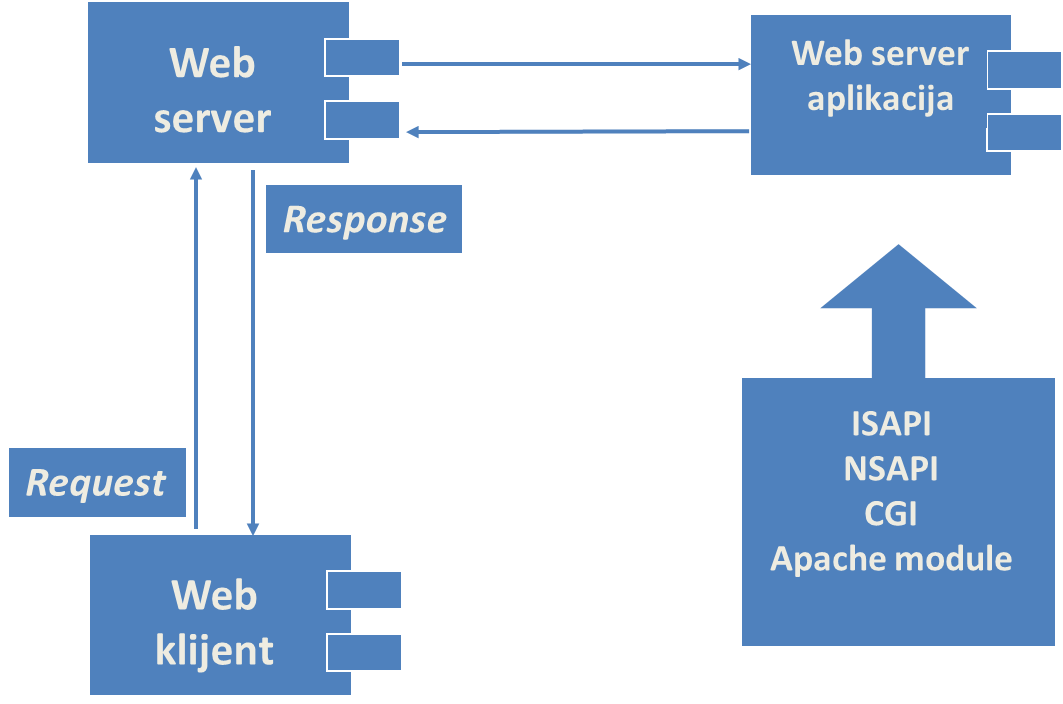 Integrisan instalacije – WAMP/XAMPP
Integrisana verzija = WAMP ili XAMPP
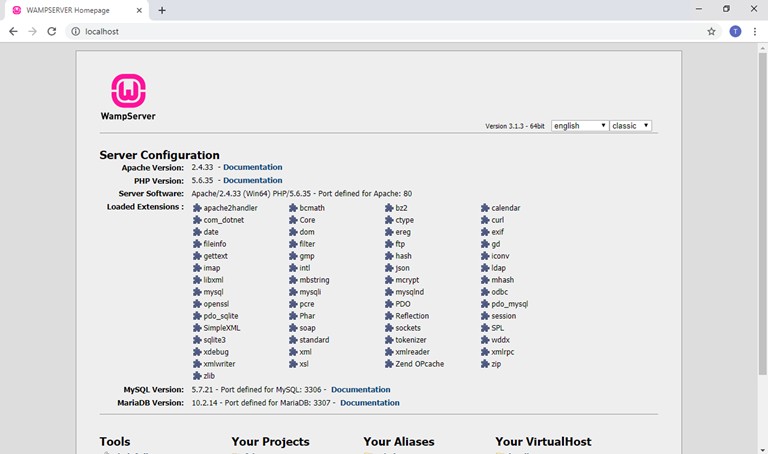 Razdvojena:  
Apache  
PHP 
MySQL
Download Wamp: http://www.wampserver.com/en/  
Download XAMPP:  https://www.apachefriends.org/download.html
Pristupa se preko: http://localhost
Uvod u PHP
PHP elementi
Ugradnja PHP koda u HTML kod  
Promenljive i superglobalne promenljive  
Rad sa stringom i naredbe za štampanje  
Operatori
aritmetički, dodele, za nadovezivanje stringova,  reference, operatori poređenja, logički operatori,...
Uslovne strukture
if, if-else, switch
Petlje
while, for, foreach, do... while
HelloWorld.php
HTML kod u browser-u
<html>
  <head>
    <title>
      First example 
    </title>
  </head>
  <body>
    <?php
      print(“Hello World!”);
    ?>
  </body>
</html>html>
<html>
  <head>
    <title>
      First example 
    </title>
  </head>
  <body>
    Hello World!
</body>
</html>html>
Standardno – Hello World!
PHP pretprocesor
Web server
Web klijent
<html>
     <head>
        <title> First example </title>
    </head>
    <body>
	Hello World!
    </body>
</html>
HelloWorld.php
<html>
     <head>
        <title> First example </title>
    </head>
    <body>
	<?php
	print(“Hello World!”);
	?>
    </body>
</html>
http://serverAddress/HelloWorld.php
Sintaksa jezika PHP
Sintaksa je slična sintaksi jezika C
Za razdvajanje PHP od HTML koda koriste se oznake <?php  i ?>, ili skraćene oznake <? ?>
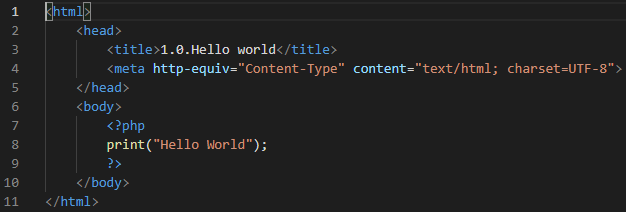 Promenljive počinju oznakom $ : 
$prom1, $prom2, $_prom3
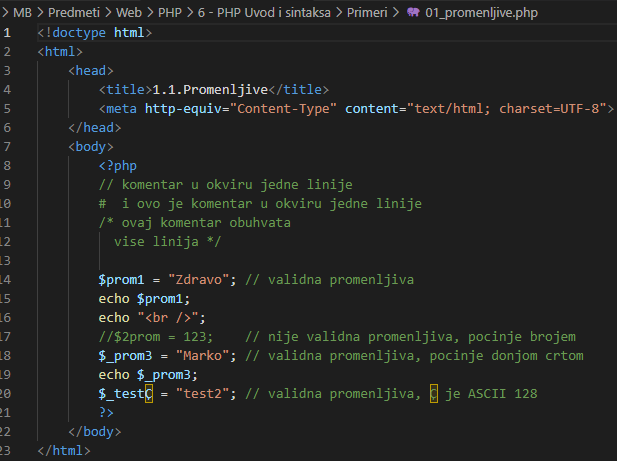 Tipovi podataka
Tipovi podataka su “labavi” (određuju se iz konteksta u kojem se promenjiva nalazi i ne moraju da se direktno deklarišu)
print( 3 * “3 mala praseta” );  // štampa broj 9

Znakovni nizovi (stringovi) okružuju se znakom navoda(“) ili znakom polunavoda (‘). Ako se promenljiva nađe između znakova navoda onda se ona zamenjuje svojom vrednošću.
Znakovni nizovi - primeri
Jednostavni znakovni niz između znakova navoda
$str1 = "Ovo je jednostavan znakovni niz.";
        print( $str1); 
Izlaz: Ovo je jednostavan znakovni niz.
Promenljiva između običnih navodnika se evaluira
$str2 = "Marko";
   $str3 = "Moje ime je $str2";
   print($str3);
Izlaz: Moje ime je Marko
Znakovni nizovi - primeri
Znak \ poništava specijalno značenje znaka koji sledi
$str2 = "Marko";
   $str4 = "Moje ime je \$str2";
   print($str4);
Izlaz: Moje ime je $str2
Promenljiva između polunavodnika se ne evaluira
$str2 = "Marko";
   $str5 = 'Ne evaluirati $str2';
   print($str5);
Izlaz: Ne evaluirati $str2
Znakovni nizovi - primeri
Tačka . je operator za nadovezivanje stringova
$str2 = "Marko";
   $str3 = "Moje ime je $str2";
   $str4 = "Moje ime je \$str2";
   print("$str3" . " i " . "$str4");
Izlaz: Moje ime je Marko i Moje ime je $str2
Primer: 02_stringovi.php
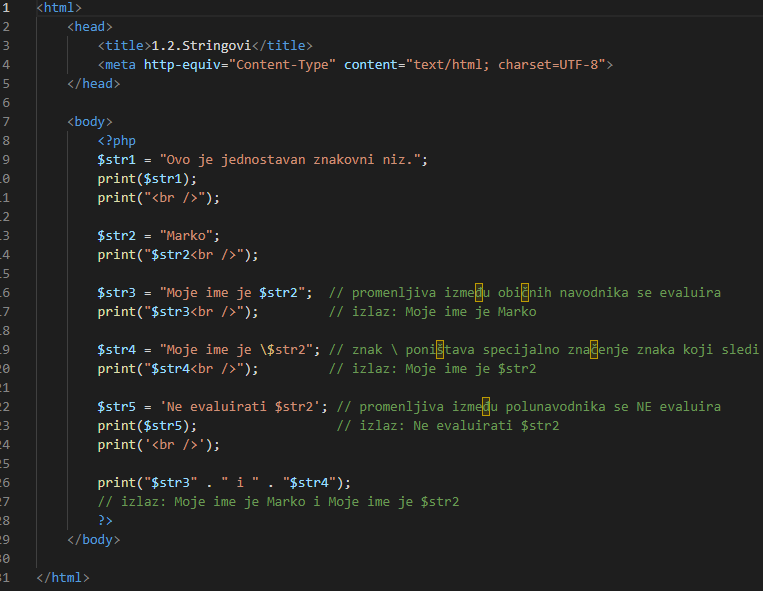 Nizovi - indeksirani
Eksplicitno zadavanje elemenata niza sa indeksima 0 i 1
$a[0] = “Dragan”;
   $a[1] = “Jovan”;
   print("$a[0], $a[1]");
Izlaz: Dragan, Jovan
Implicitno dodavanje elemenata niza sa indeksima 2 i 3
$a[] = “Pavle”; //Implicitno dodat sa ključem 2
   $a[] = “Ružica”; //Implicitno dodat sa ključem 3
   print("$a[3], $a[2], $a[1], $a[0]");
Izlaz: Ružica, Pavle, Jovan, Dragan
Nizovi - asocijativni
Razlika u odnosu na indeksirane nizove je to što je indeks tipa string
$boja[“plava"] = "#0000FF";
   $boja[“zelena"] = "#00FF00";
   $boja[“crvena"] = "#FF0000";
Jednostavniji način za zadavanje istog asocijativnog niza
$boja2 = array("plava" => "#0000FF",
            "zelena" => "#00FF00",
            "crvena" => "#FF0000");
Primer: 03_nizovi.php
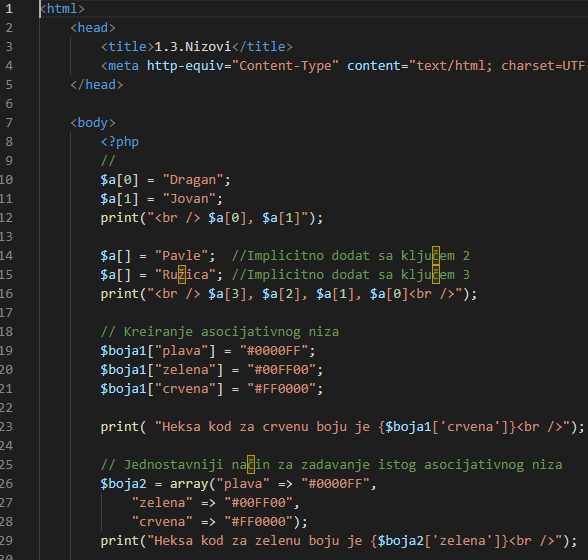 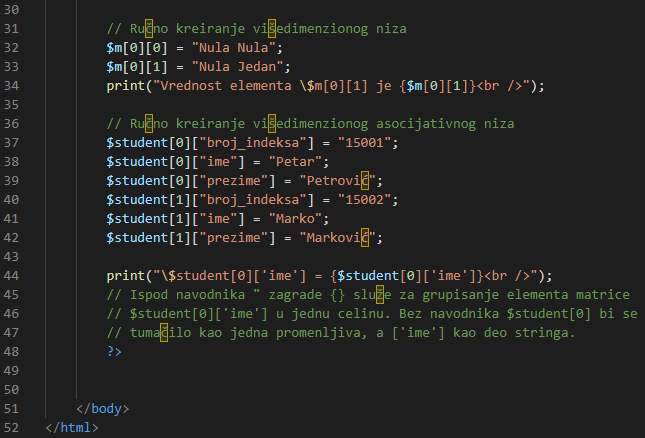 Nizovi - višedimenzioni
Višedimenzioni nizovi se zadaju slično jednodimenzionim
$m[0][0] = "Nula Nula";
   $m[0][1] = "Nula Jedan";
   print(“Vrednost elementa \$m[0][1] je {$m[0][1]}"); 
   // izlaz: Vrednost elementa $m[0][1] je Nula Jedan
Višedimenzioni asocijativni niz
$student[0]["broj_indeksa"] = "15001";                 $student[0]["ime"] = "Petar";
   $student[0]["prezime"] = "Petrović";
   $student[1]["broj_indeksa"] = "15002";
   $student[1]["ime"] = "Marko";
   $student[1]["prezime"] = "Marković";
Promenljive i dodela vrednosti
Vrednost se može dodeliti direktno ili preko reference
$variable1 = „Jovan";
   $variable2 = $variable1;   // dodela po vrednosti
   print("$variable1, $variable2 <br />"); 
   // izlaz: Jovan, Jovan
   $variable2 = "Petrović"; 
   // prethodna dodela utiče samo na $variable2
   print("$variable1, $variable2<br />"); 
   // izlaz: Jovan, Petrović
Promenljive i dodela vrednosti
Vrednost se može dodeliti direktno ili preko reference
$variable3 = &$variable1;   // dodela po referenci
   print("$variable1, $variable3<br>"); 
   // izlaz: "Jovan, Jovan"
   $variable3 = " Ružica ";
   print("$variable1, $variable3<br>"); 
   // izlaz: " Ružica, Ružica"

Primer: 04_dodela_vrednosti.php
Promenljive i dodela vrednosti
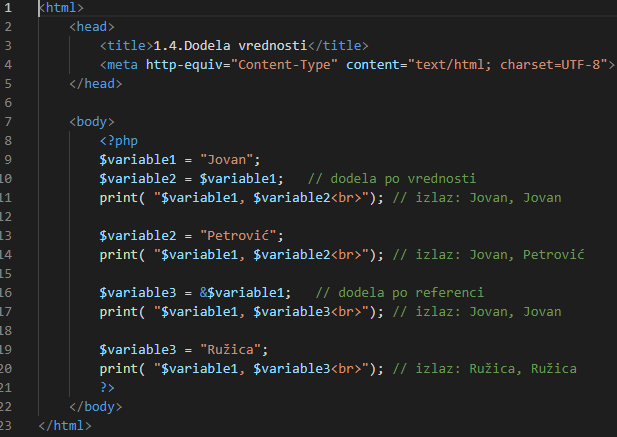 Opseg važenja promenljivih
Globalne promenljive se moraju označiti ključnom rečju global unutar funkcije da bi mogle da se koriste u funkciji
<?php
   $globProm = "Elektronski fakultet";  // glob. promenljiva
   function stampa2() {
       global $globProm;
       print( "$globProm<br />");
   }   
   stampa2(); // poziv funkcije
   ?>
Primer: 05_opseg_vazenja.php
Opseg važenja promenljivih
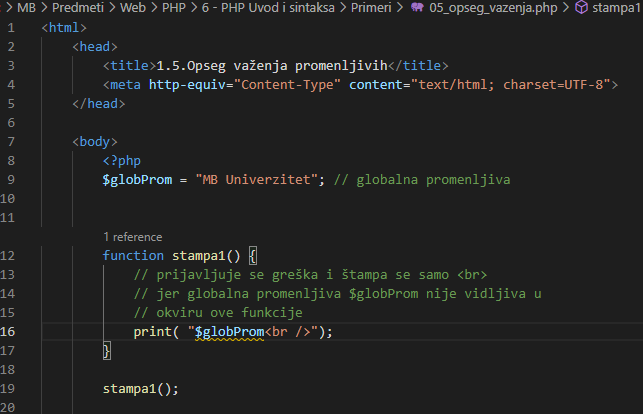 Opseg važenja promenljivih
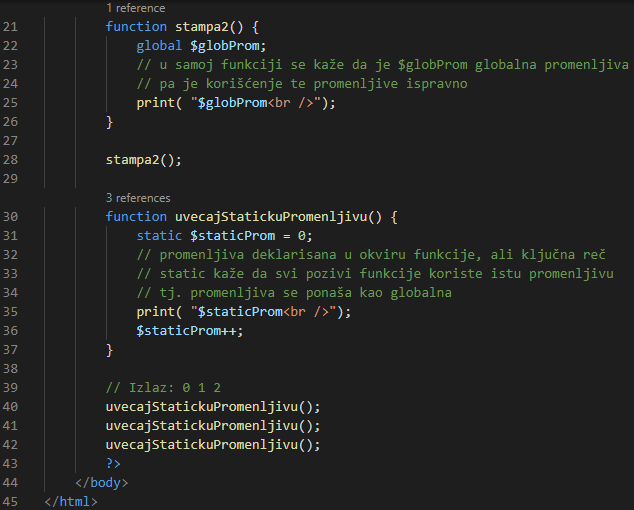 Opseg važenja promenljivih
Ključna reč static unutar funkcije označava da je promenljiva koja sledi statička tj. ista za svaki poziv te funkcije 
<?php
   function uvecajStatickuPromenljivu() {
       static $staticProm = 0;
       print( "$staticProm<br />");
       $staticProm++;
   }   
   uvecajStatickuPromenljivu(); // izlaz: 0
   uvecajStatickuPromenljivu(); // izlaz: 1
   uvecajStatickuPromenljivu(); // izlaz: 2 
   ?>
Uključivanje datoteka
Opseg promenljivih obuhvata i uključene (ključna reč include) i zahtevane (ključna reč require) datoteke
Na ovaj način se sadržaj zadate PHP datoteke umeće u PHP kod pre nego što server izvrši taj kod
<?php
   include ‘datoteka1.php’;
   // include – ako se datoteka ne pronađe prijaviće se 
   // upozorenje i nastaviti sa izvršenjem skripte
   require  ‘datoteka2.php’; 
   // require – ako se datoteka ne pronađe prijaviće se 
   // greška i zaustaviti izvršenje skripte
   ... /* neki PHP kod */  ?>
Uključivanje datoteka
Ako jedna PHP datoteka uključuje drugu PHP datoteku, pa druga PHP datoteka uključuje prvu PHP datoteku dolazi do takozvanih „cirkularnih referenci“
PHP procesor će više puta naići na deklaraciju neke funkcije ili promenljive i prijaviće grešku
Umesto include ili require bezbednije je koristiti alternative include_once i require_once koje vode računa o tome da nema ponavljanja koda

Primer: 06_ukljucivanje_1.php
Uključivanje datoteka
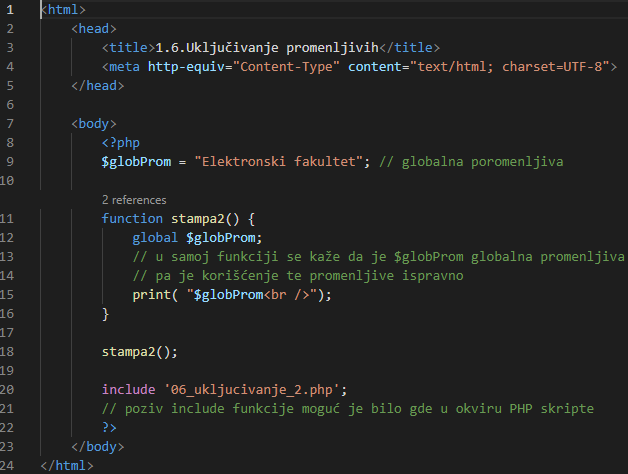 Uključivanje datoteka
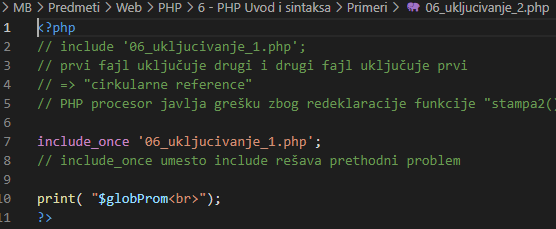 Konstante
Ispred naziva konstanti ne stoji znak $
Naziv konstante počinje znakom ‘_’ ili slovom
Konstante imaju globalno važenje u okviru PHP skripte
Konstante se definišu pozivom funkcije define
define("konstString", "Ovo je konstanta tipa string");
   define("_konstBroj", 1);

Primer: 07_konstante.php
Konstante
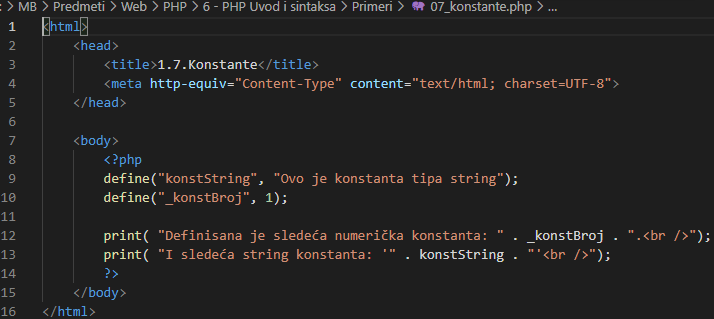 Predefinisane promenljive
Promenljive koje definiše sam PHP, zavisno od parametara prosleđenih kroz HTTP zahtev i okruženja
$_GET, $_POST, $_REQUEST, $_SESSION, $_FILES, $_SERVER …
Ove promenljive su “superglobali” što znači da se “vide” u svim funkcijama i metodama klasa (nije potrebno korišćenje ključne reči global)
Detaljnije obrađene u poglavlju o prenosu HTTP podataka
Kontrola toka programa
Sve standardne upravljačke strukture iz programskog jezika C postoje i u PHP-u
if-else, for, while, switch-case,...
Osim njih PHP podržava i foreach petlju
foreach (niz as promenljiva) iskaz
foreach (niz as ključ => promenljiva) iskaz

Primer: 08_kontrola_toka.php
Kontrola toka programa
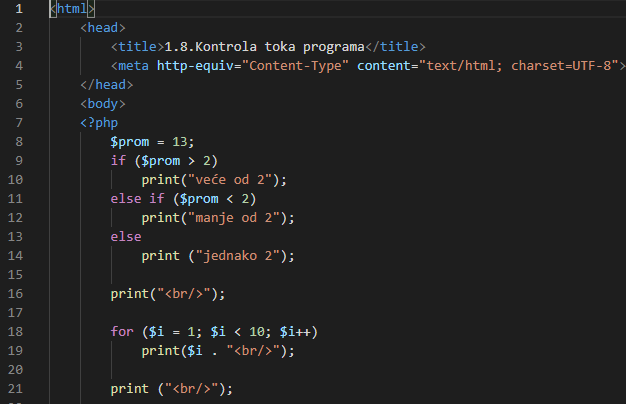 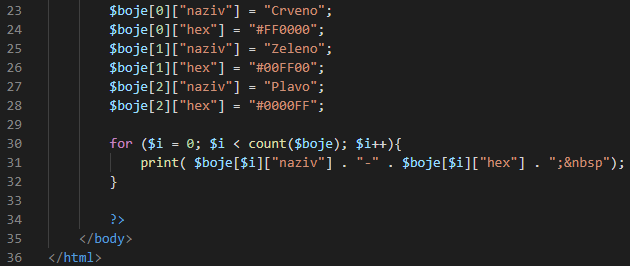 Kontrola toka - foreach
Foreach
 $niz = array("Crveno", "Zeleno", "Plavo");
     foreach ($niz as $element) {
         print( "$element &nbsp");  }
     //izlaz: Crveno  Zeleno  Plavo 
Foreach sa uzimanjem ključa
$boje1["Crveno"] = "#FF0000";
    $boje1["Zeleno"] = "#00FF00";
    $boje1["Plavo"] = "#0000FF";
    foreach ($boje1 as $kljuc => $element) {
        print( "$kljuc-$element;&nbsp");  }
    //Crveno-#FF0000; Zeleno-#00FF00; Plavo-#0000FF;  
Primer: 09_foreach.php
Kontrola toka - foreach
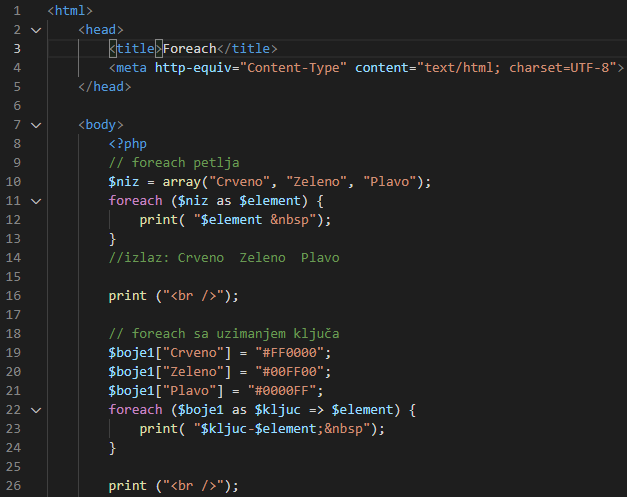 Kontrola toka - foreach
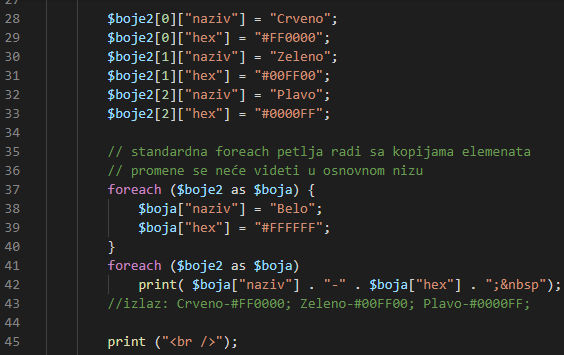 Kontrola toka - foreach
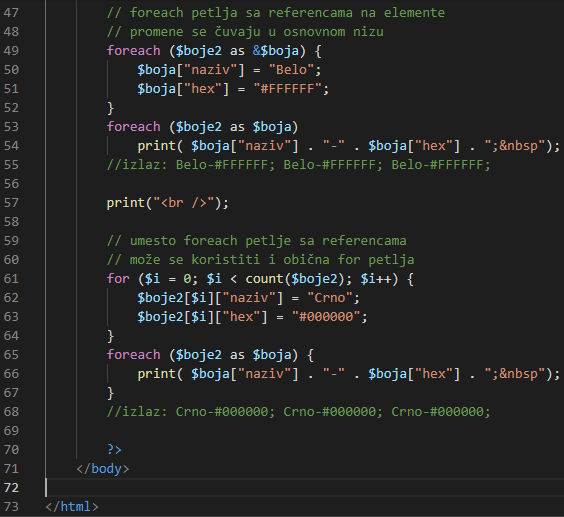 Foreach – prenos po vrednosti
PHP foreach petlja radi sa vrednostima elemenata, a ne sa referencama na elemente (za razliku od npr. C#)
$boje[0]["naziv"] = "Crveno"; $boje[0]["hex"] = "#FF0000";
    $boje[1]["naziv"] = "Zeleno"; $boje[1]["hex"] = "#00FF00";
    $boje[2]["naziv"] = "Plavo"; $boje[2]["hex"] = "#0000FF";
    foreach ($boje as $boja){
       $boja["naziv"] = "Belo";
       $boja["hex"] = "#FFFFFF";
    }
    foreach ($boje as $boja) 
       print( $boja["naziv"] . "-" . $boja["hex"] . ";&nbsp");
    //izlaz: Crveno-#FF0000; Zeleno-#00FF00; Plavo-#0000FF;
Foreach – prenos po referenci
Željeni efekat iz prethodnog primera postiže se na sledeći način upotrebom reference & ispred elementa petlje
$boje[0]["naziv"] = "Crveno"; $boje[0]["hex"] = "#FF0000";
    $boje[1]["naziv"] = "Zeleno"; $boje[1]["hex"] = "#00FF00";
    $boje[2]["naziv"] = "Plavo"; $boje[2]["hex"] = "#0000FF";
    foreach ($boje as &$boja){
       $boja["naziv"] = "Belo";
       $boja["hex"] = "#FFFFFF";
    }
    foreach ($boje as $boja) 
       print( $boja["naziv"] . "-" . $boja["hex"] . ";&nbsp");
    //izlaz: Belo-#FFFFFF; Belo-#FFFFFF; Belo-#FFFFFF;
For ili for
Umesto foreach sa referencom može se koristiti i for
Ipak, bolji način je foreach sa referencom – brže se izvršava i kod je pregledniji
$boje[0]["naziv"] = "Crveno"; $boje[0]["hex"] = "#FF0000";
    $boje[1]["naziv"] = "Zeleno"; $boje[1]["hex"] = "#00FF00";
    $boje[2]["naziv"] = "Plavo"; $boje[2]["hex"] = "#0000FF";
    $broj_elemenata = count($boje);
    for ($i = 0; $i < $broj_elemenata; $i++){
        $boje[$i]["naziv"] = "Crno";
        $boje[$i]["hex"] = "#000000";
    }
    foreach ($boje as $boja) 
        print( $boja["naziv"] . "-" . $boja["hex"] . ";&nbsp");
    //izlaz: Crno-#000000; Crno-#000000; Crno-#000000;
Funkcije
Deklarišu se ključnom reči function
Obavezna upotreba ključne reči global u okviru funkcije za pristup globalnim promenljivama
Ne postoji preopterećivanje funkcija (overloading) kao u C-u, C++u, Javi
Overloading se može simulirati korišćenjem podrazumevanih argumenata, promenljivog broja argumenata, korišćenjem funkcije func_get_args()

Primer: 10_primer_funkcije
Primer: 11_overloading_funkcija
Funkcije
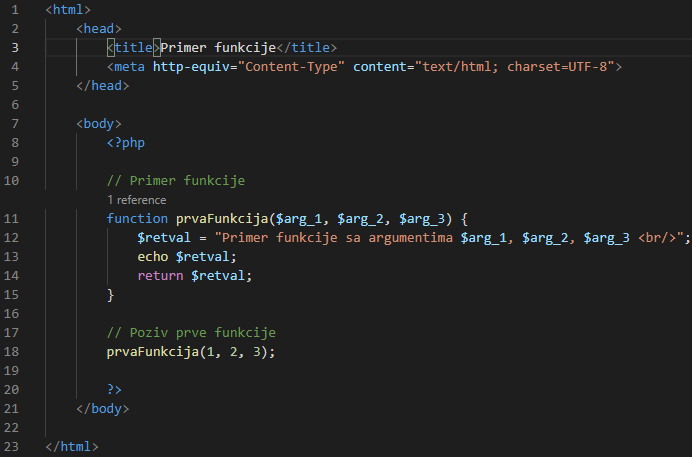 Funkcije - overloading
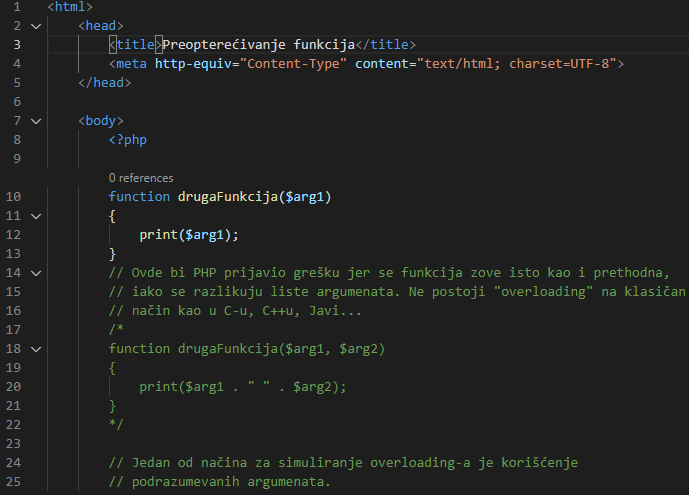 Funkcije - overloading
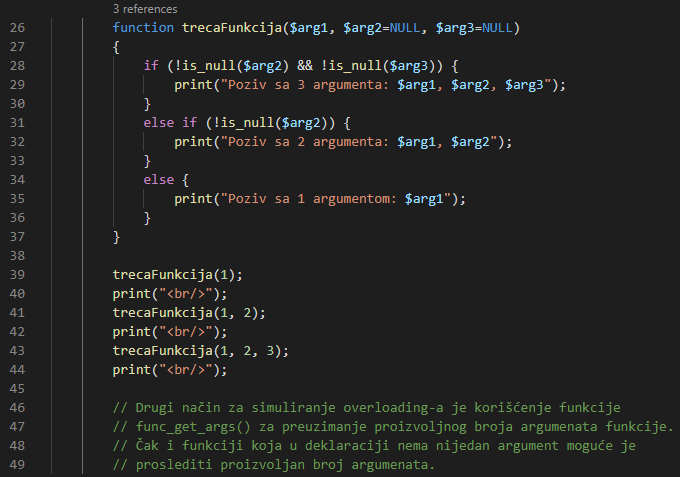 Funkcije - overloading
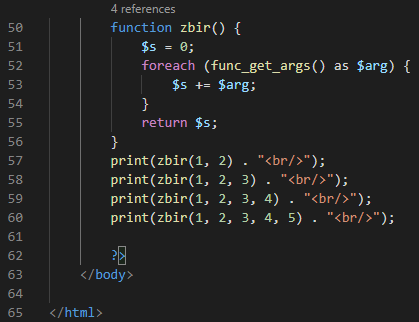 Funkcije
Moguće korišćenje rekurzije
Podržano je prosleđivanje argumenata po vrednosti ili referenci(dodavanjem znaka & ispred imena argumenta)
Podržano je dinamičko (uslovno) kreiranje funkcije i korišćenje promenljive za poziv funkcije
Primeri_uvod_i_sintaksa
Hvala na pažnji!
Pitanja?
violeta.dimic2015@gmail.com